Презентация 
по мифологии
«Кикимора»




Выполнила
Студентка 1 курса
Группы РФ-1
Бучак Екатерина
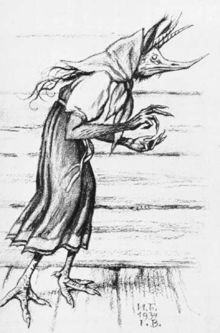 Кикимора (шишимора) — в восточнославянской мифологии злой дух дома, маленькая женщина - невидимка (иногда считается женой домового).
По ночам беспокоит маленьких детей, путает пряжу (сама любит прясть или плести кружева — звуки прядения  в доме предвещают беду): может выжить хозяев из дому; враждебна мужчинам.
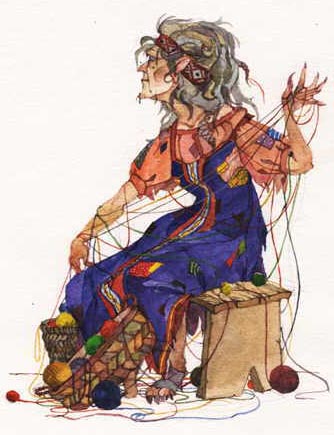 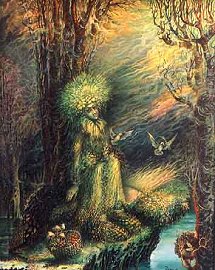 Может вредить домашним животным, в частности курам. Основными атрибутами (связь с пряжей, сырыми местами, темнотой) Кикимора схожа с мокушей, злым духом, продолжающим образ славянской богини Мокоши.
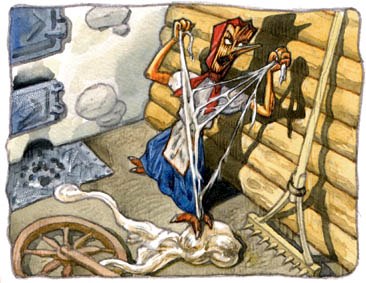 Название “Кикимора” — сложное слово, вторая часть которого — древнее имя женского персонажа Мары, моры.
Кикимора— персонаж, известней преимущественно на Русском Севере. Появляется в образе маленькой сгорбленной безобразной старухи, одетой в лохмотья, неряшливой и чудаковатой. Ее появление в доме или в хозяйственных постройках (на гумне, в хлеву или бане) считалось недобрым предзнаменованием.
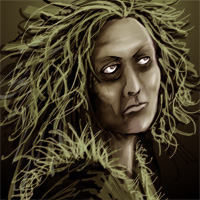 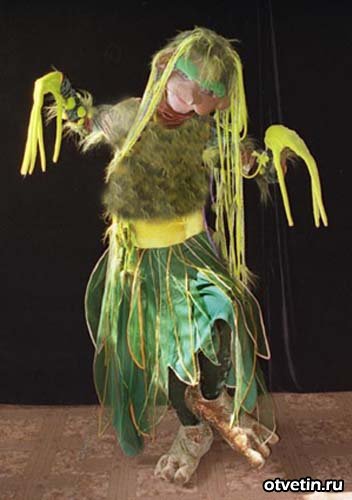 Считалось, что она поселялась в домах, построенных на “нечистом” месте (на меже или там, где был погребен самоубийца ).
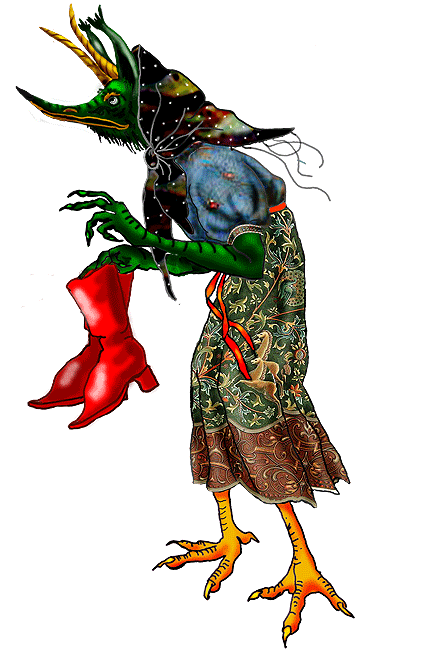 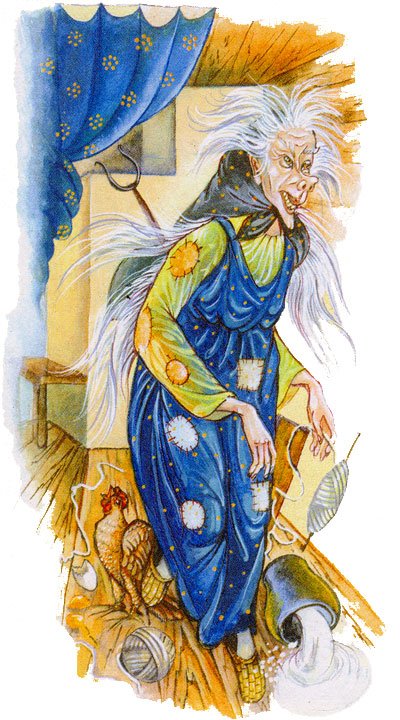 Известна былина о том, что во вновь выстроенном доме завелась Кикимора, которую никто из жильцов не видел, но постоянно слышался голос, требующий, чтобы севшие обедать домочадцы убирались из-за стола: непослушных она забрасывала подушками и пугала по ночам до тех пор. пока не выжила всю семью из дома
Считалось, что кикиморами становятся младенцы, умершие некрещеными. Также крестьяне верили, что кикимору могли «напустить» при строительстве дома плотники или печники, желающие по какой-либо причине навредить хозяевам. Для этого мастера делали из щепок и тряпок куклу (фигурку «кикиморы») и закладывали её под матицу (главную балку) или в переднем углу дома.
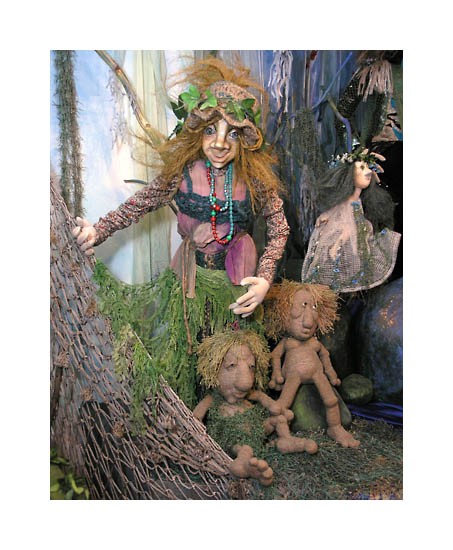 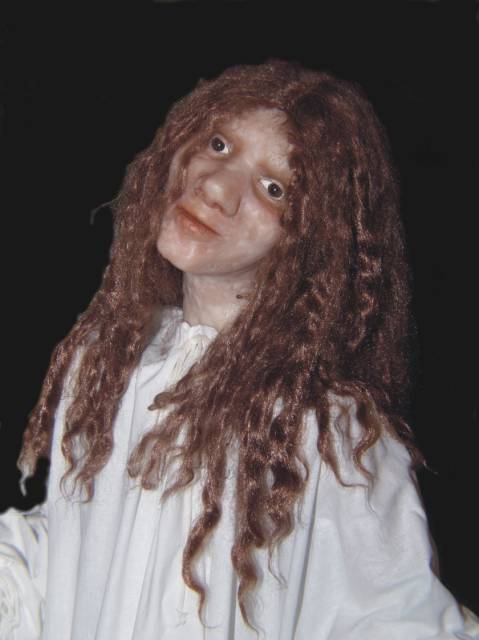 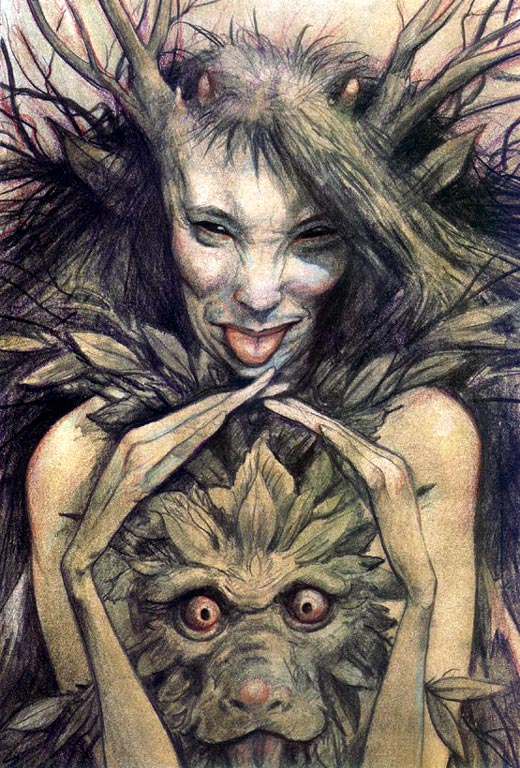 Также считалось, что кикимора — это жертва аборта женщины (нерождённый ребёнок); сколько абортов сделала женщина, столько кикимор она породила; в момент смерти женщины все её кикиморы приходят к ней, чтобы увлечь её душу в адские миры.
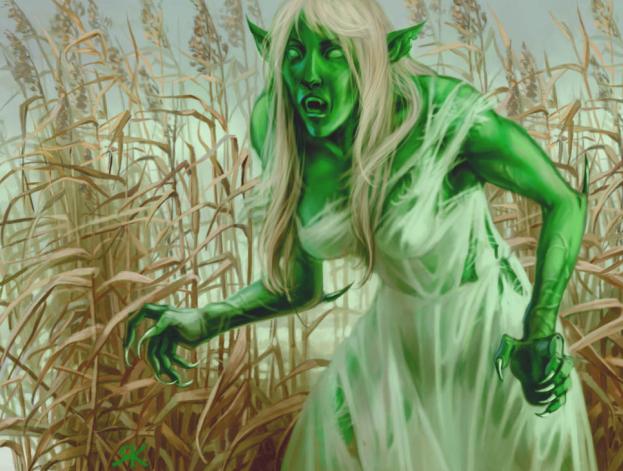 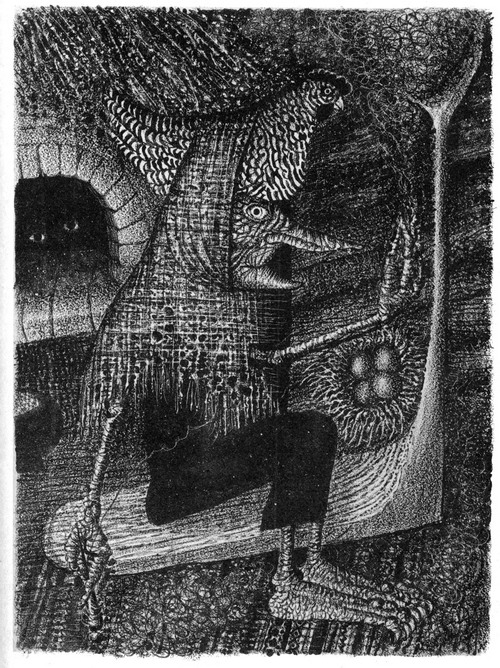 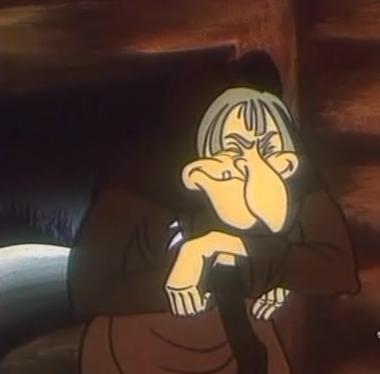 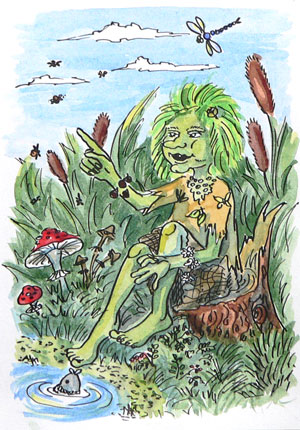 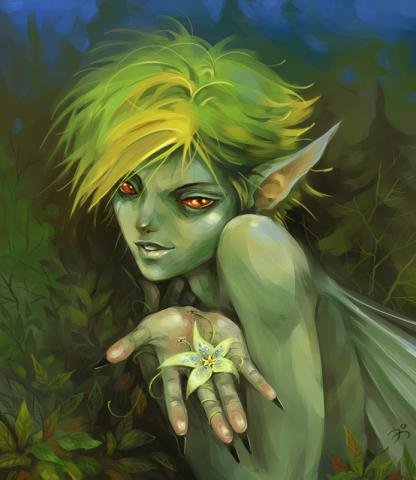 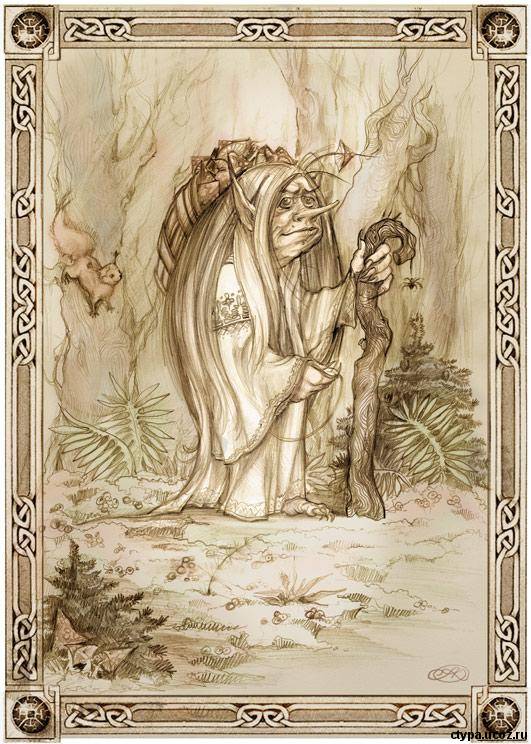 Спасибо за внимание!